Evaluation and Intercomparison of CMAQ-Simulated Ozone and PM2.5 Trends Over the United States
Christian Hogrefe, Kristen M. Foley, K. Wyat Appel, Shawn J. Roselle, Donna Schwede, Jesse O. Bash, and Rohit Mathur

Computational Exposure Division, National Exposure Research Laboratory, U.S. Environmental Protection Agency, RTP, NC, US

17th Annual CMAS Conference, Chapel Hill, NC
October 22-24, 2018
Office of Research and Development
National Exposure Research Laboratory, Computational Exposure Division
[Speaker Notes: (1) While “arial” is used in this example, other fonts may be used. Please strive for consistency in font type and size. 
(2) While a blue background is shown here, other colors noted on the EPA/ORD intranet site may be used.
(3) A picture may be added if desired.

--- The goal is to promote our CED “brand” and maintain some degree of consistency among CED presentations.]
Disclaimer: The views expressed in this presentation are those of the authors and do not necessarily reflect the views or policies of the U.S. EPA.
1
Office of Research and Development
National Exposure Research Laboratory , Computational Exposure Division
Office of Research and Development
National Exposure Research Laboratory, Computational Exposure Division
[Speaker Notes: Disclaimer may be placed elsewhere in the presentation (such as the title slide or the “final” slide); however, it should be clearly legible.]
Motivation and Scope
Long-term regional air quality model simulations have become more feasible
Dynamic evaluation (examining trends) may inform planning applications
Trends in means vs. extremes
Dependency of modeled trends on inputs (emissions, boundary conditions)
Such datasets may also be applied for other problems, e.g. health impact studies
Must provide guidance on strength and limitations of the data (systematic biases, modeled variability, species composition etc.)
We are in the initial stages of this work, the presentation provides examples of the analyses we are pursuing
2
Overview of Long-Term Model Simulations
For this study, focus on the 2002 – 2010 overlap period
3
Analysis Approach
Observations: Maximum Daily Average 8-hr (MDA8) O3 calculated from hourly AQS O3 values,  PM2.5 and species from AQS, CSN, and IMPROVE
Emissions: Sum of all anthropogenic source categories calculated from model-ready input files
Boundary Conditions: averaged along each of the four domain boundaries
Temporal aggregation: seasonal (March – May, June – August, September – November, December – February) and annual
Spatial aggregation: NOAA climate regions
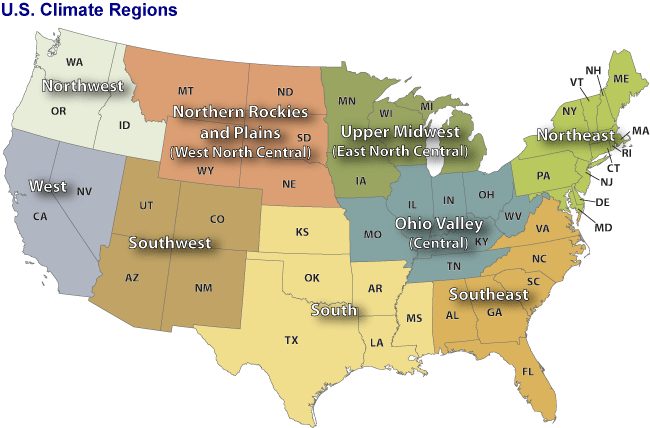 4
Source: https://www.ncdc.noaa.gov/monitoring-references/maps/images/us-climate-regions.gif
Anthropogenic NOx and VOC Emission Time Series
Annual Total NOx Emissions (Tg/yr)
Annual Total VOC Emissions (TgC/yr)
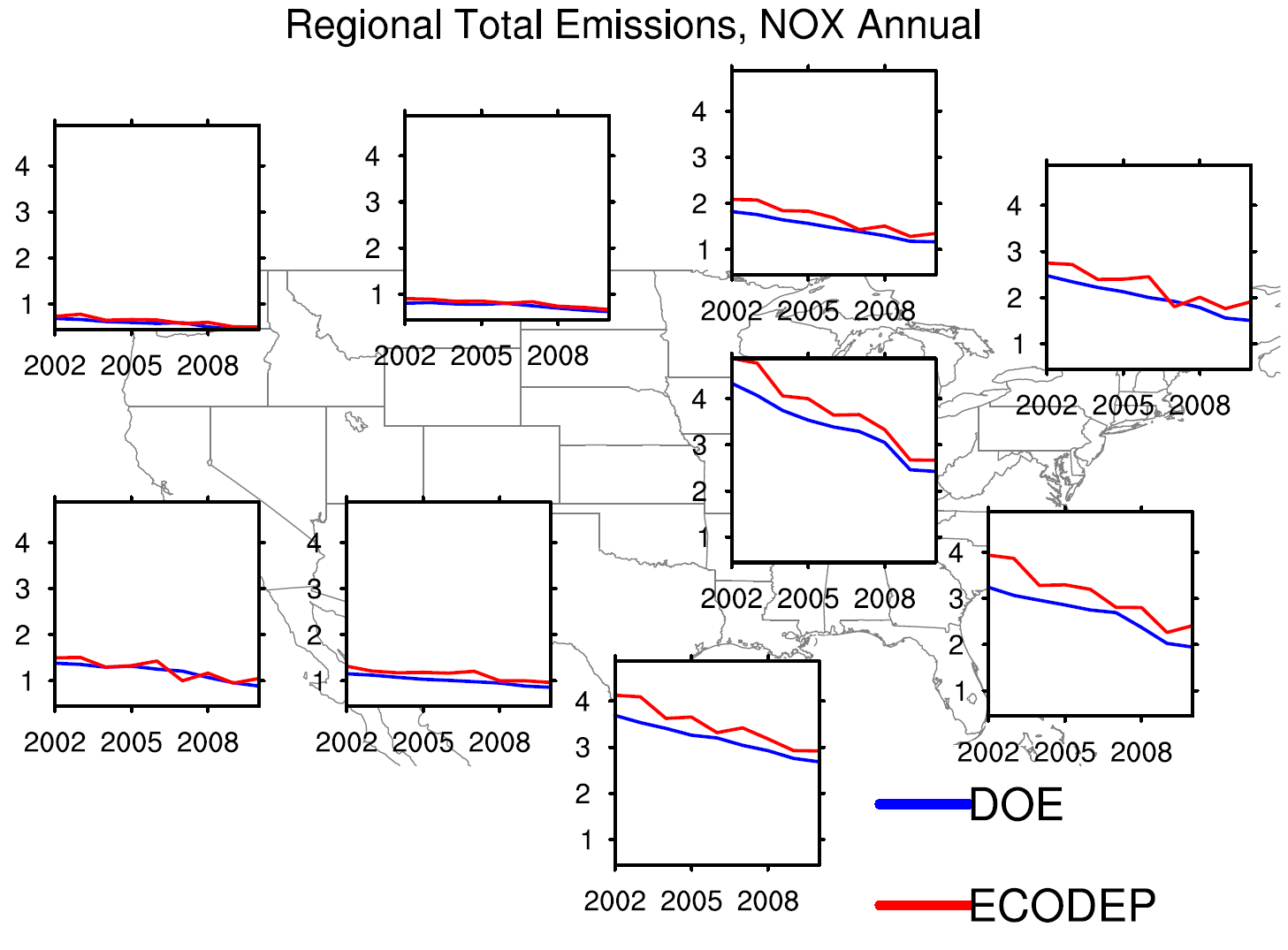 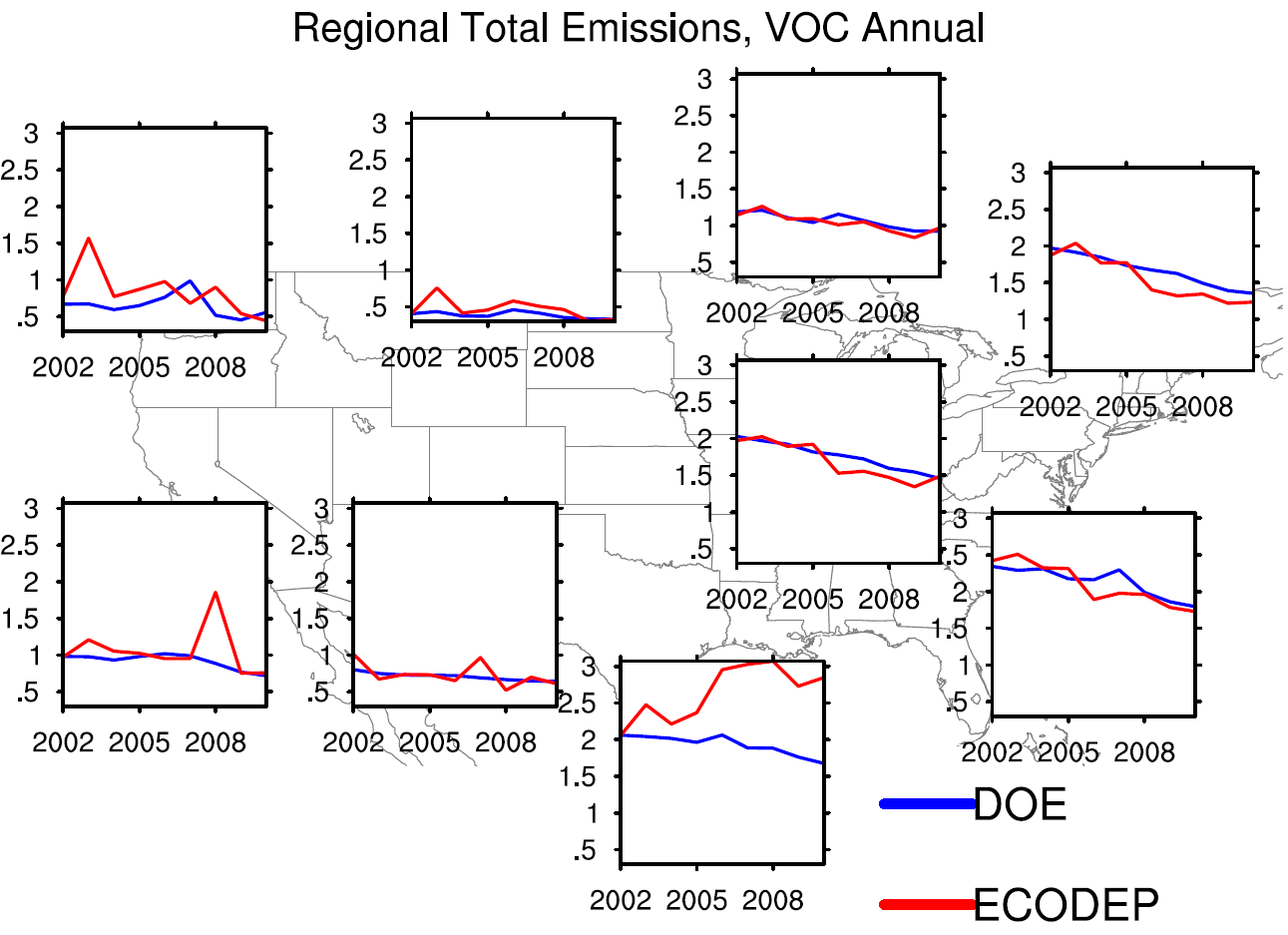 Similar emission trends in most regions
DOE NOx tends to be lower than ECODEP NOx (use of MOBILE6 for DOE)
More year-to-year variability in ECODEP emissions (use of different NEIs)
5
Trends in MDA8 O3 Summer Averages
Regional Average Time Series
ECODEP
DOE
Observations
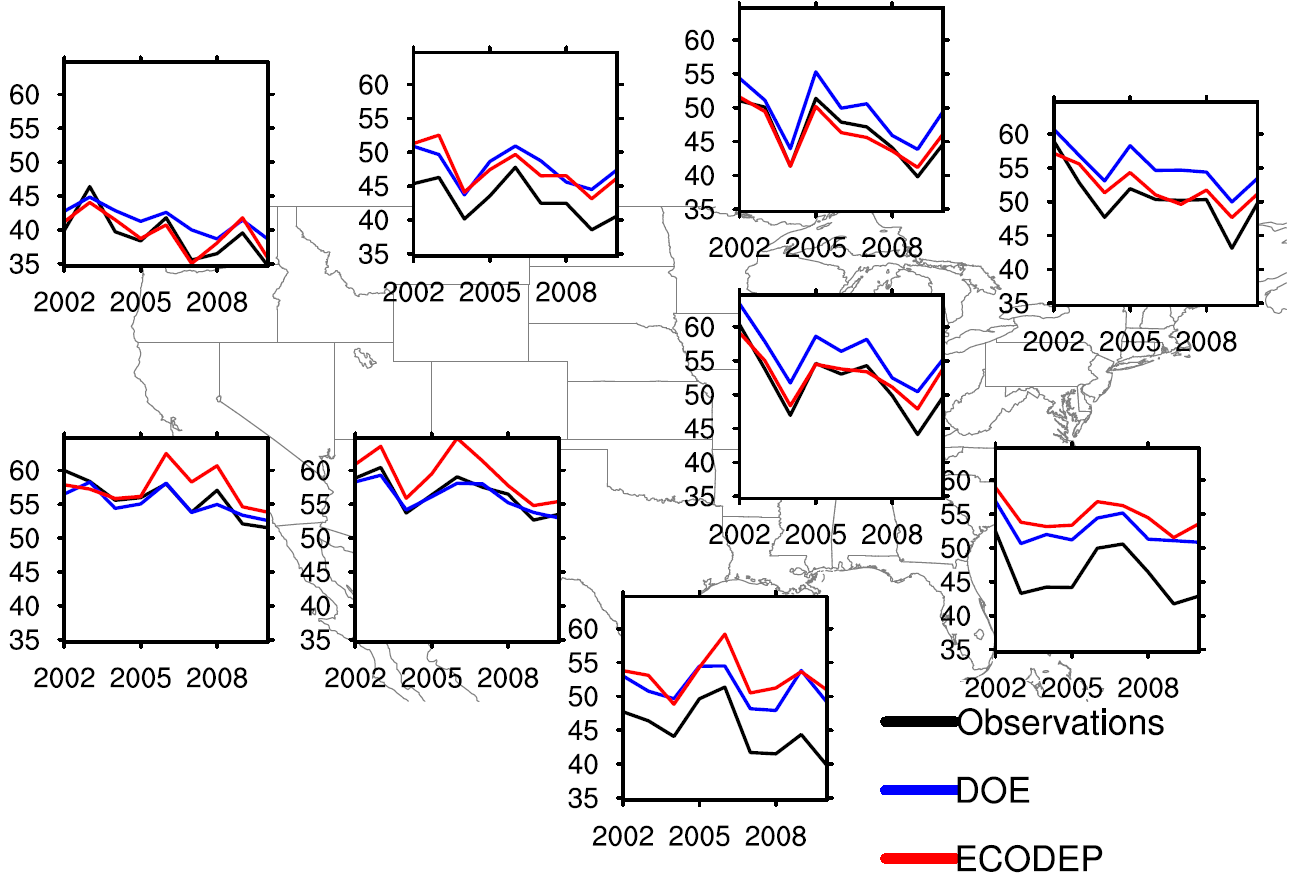 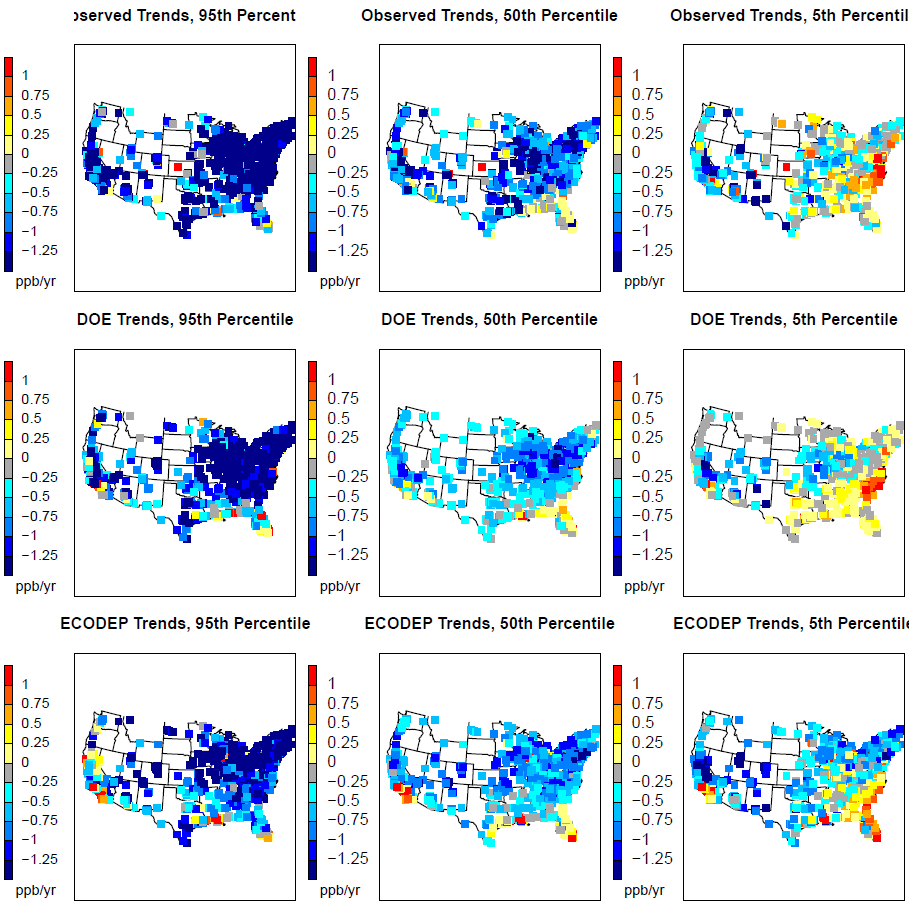 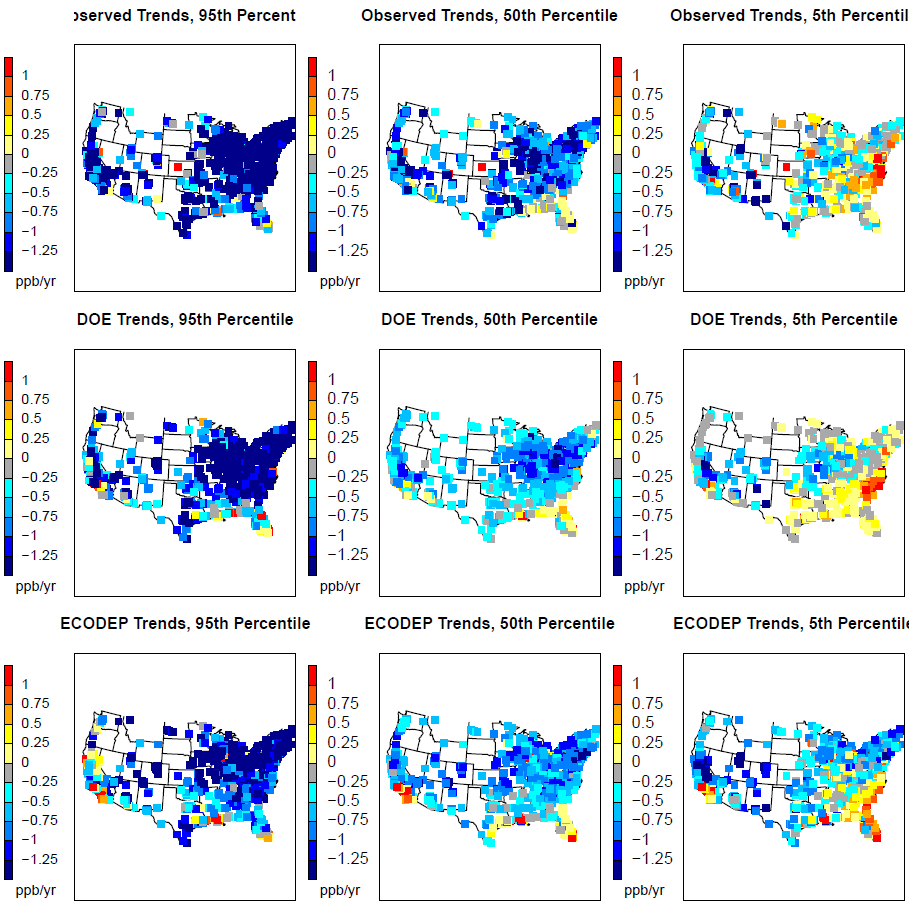 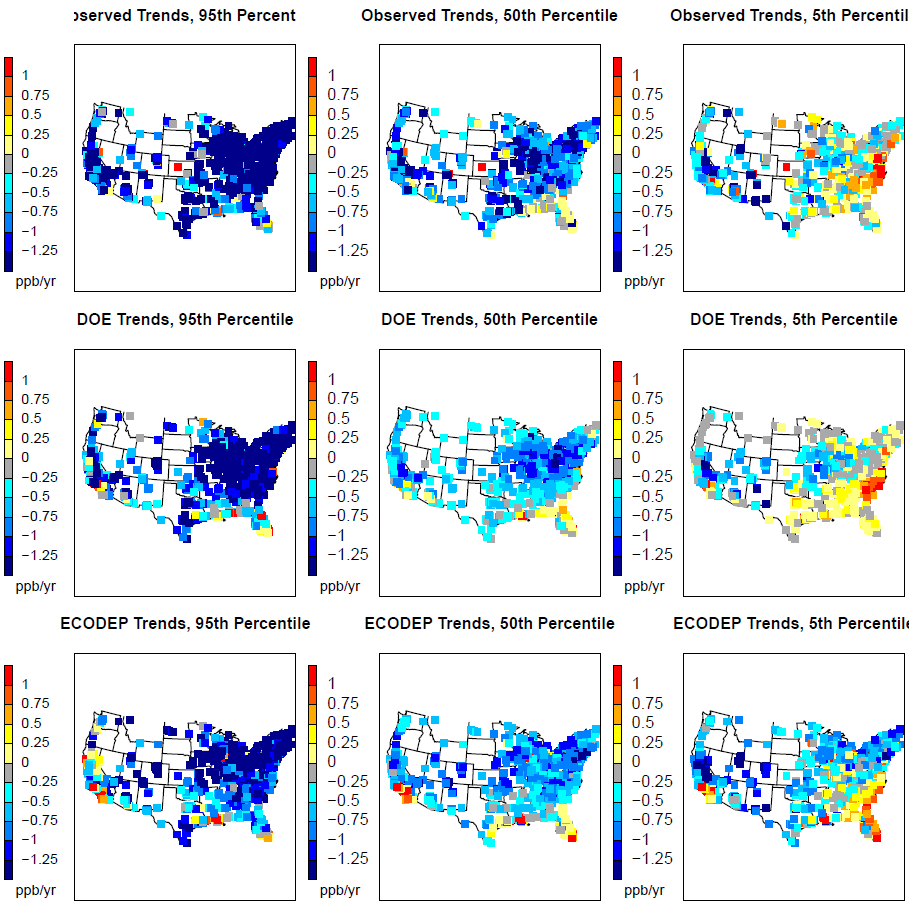 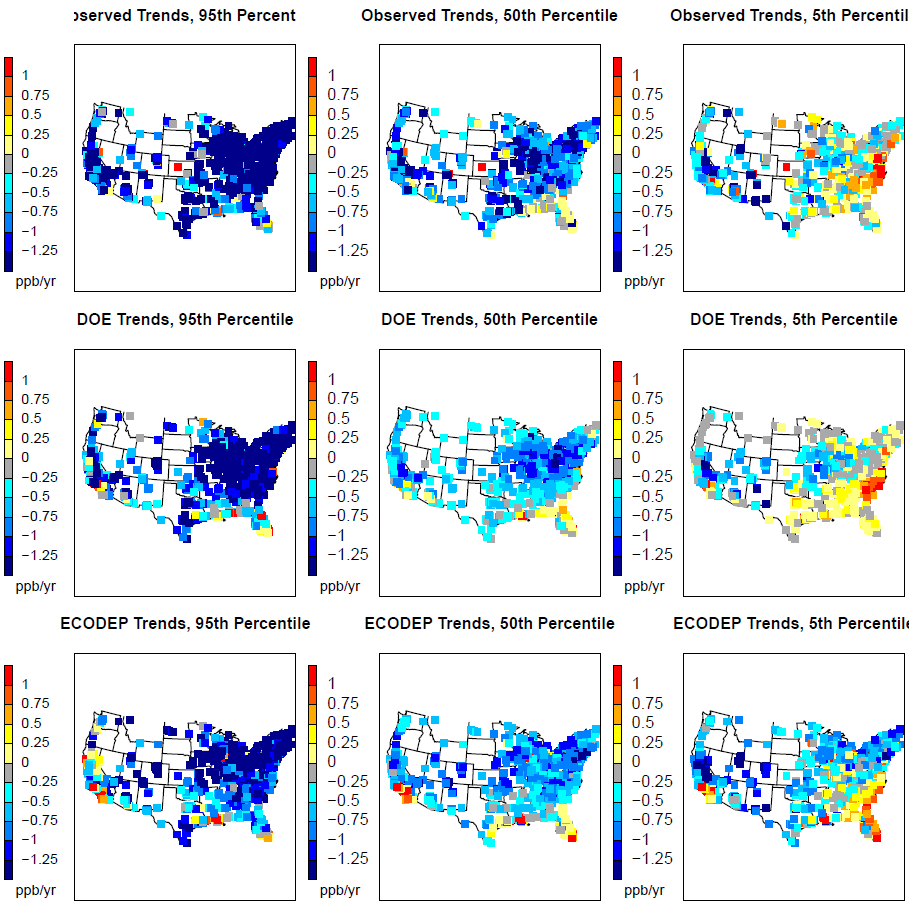 Downward trends in 2002 – 2010 summer average MDA8 O3 in all regions and at most stations
Observed trends often are more negative than modeled trends
ECODEP trends tend to be more negative than DOE trends in the western portion of the domain
6
Trends in Modeled O3 Concentrations and Boundary Conditions, Summer
Trends Boundary Conditions
Trends ECODEP
Trends DOE
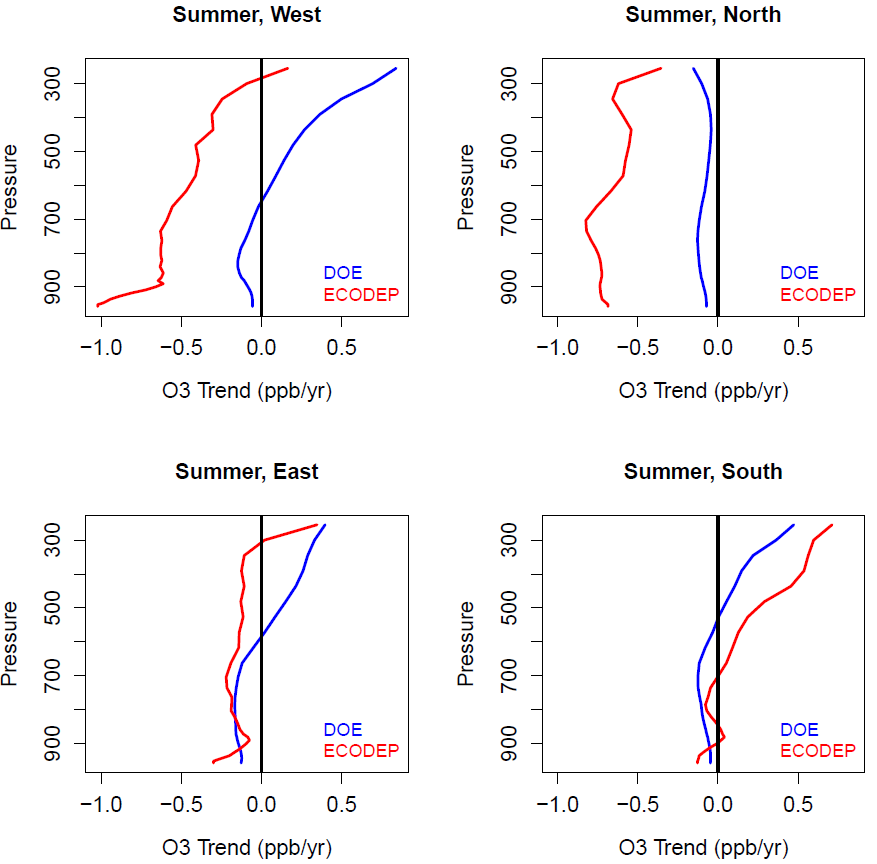 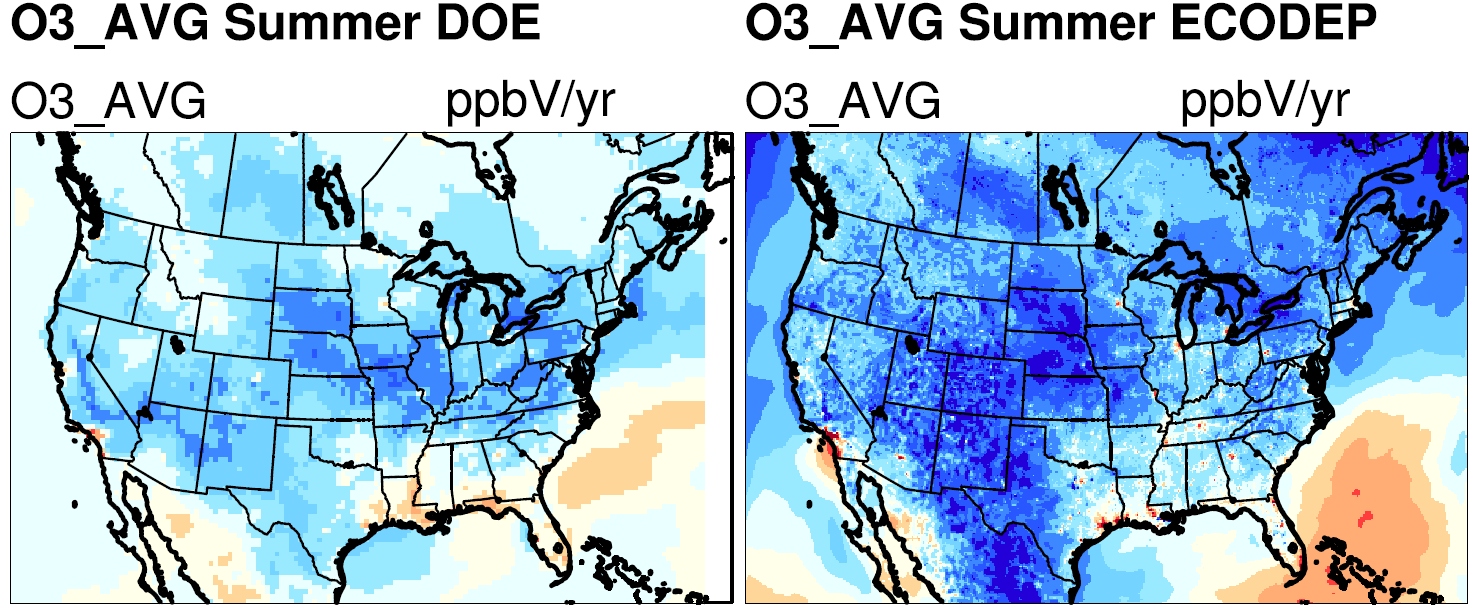 Stronger downward trends in the ECODEP western and northern boundary conditions likely cause the stronger downward trends in surface ozone over the western portion of the domain
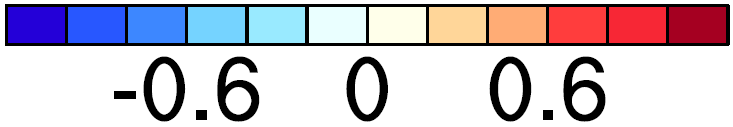 ppb/yr
7
Trends in Modeled O3 Concentrations and Boundary Conditions, Spring
Trends Boundary Conditions
Trends ECODEP
Trends DOE
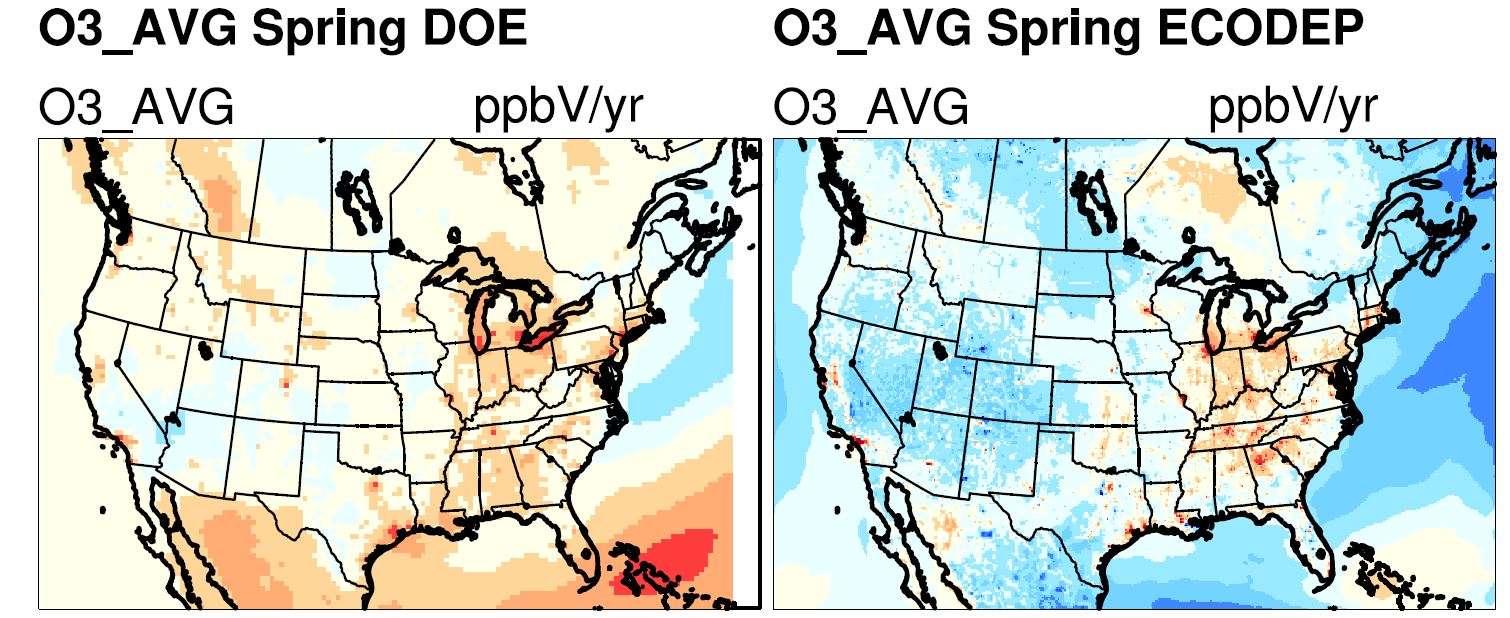 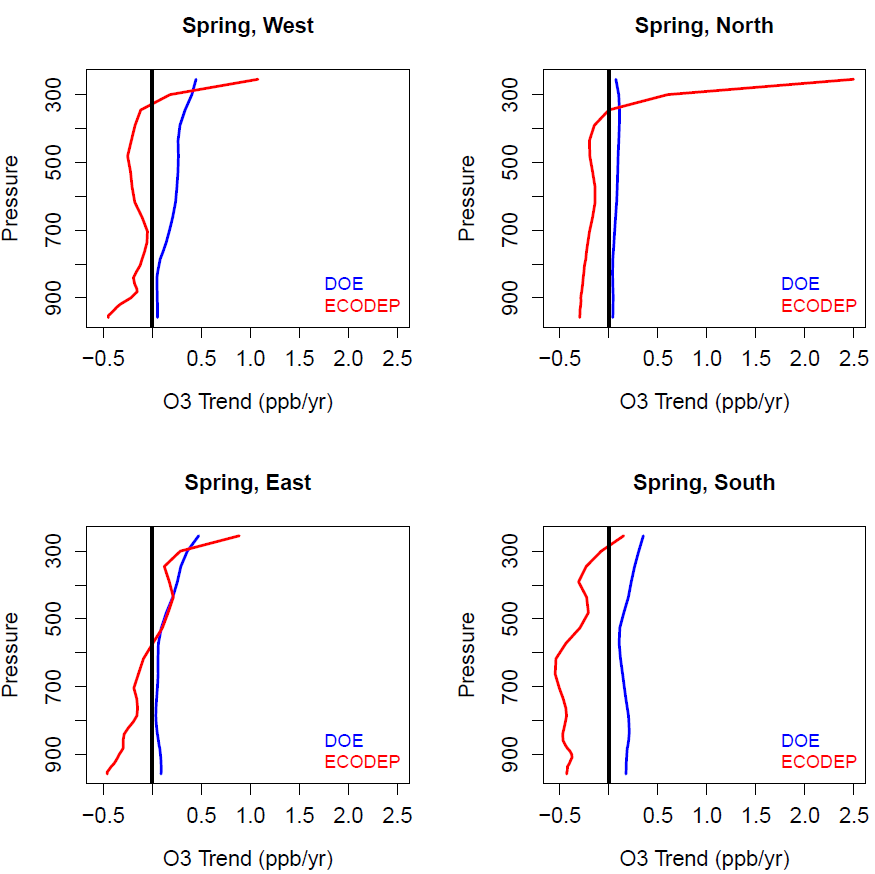 Differences in the directionality of spring ozone boundary condition trends likely are a key reason for the divergence in the sign of surface ozone trends over the western portion of the domain
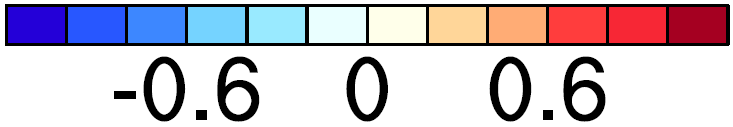 ppb/yr
8
Observed and Modeled Summer MDA8 O3 Trends and Interannual Variability by Percentile
Observed and Modeled Trends
Modeled / Observed Interannual Variability
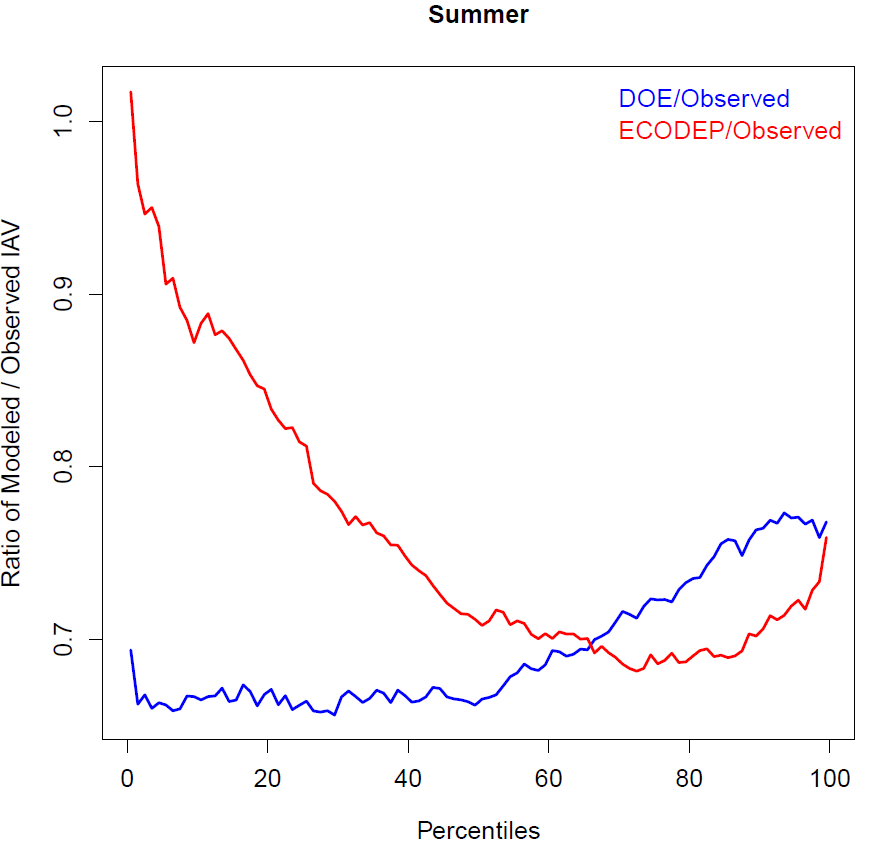 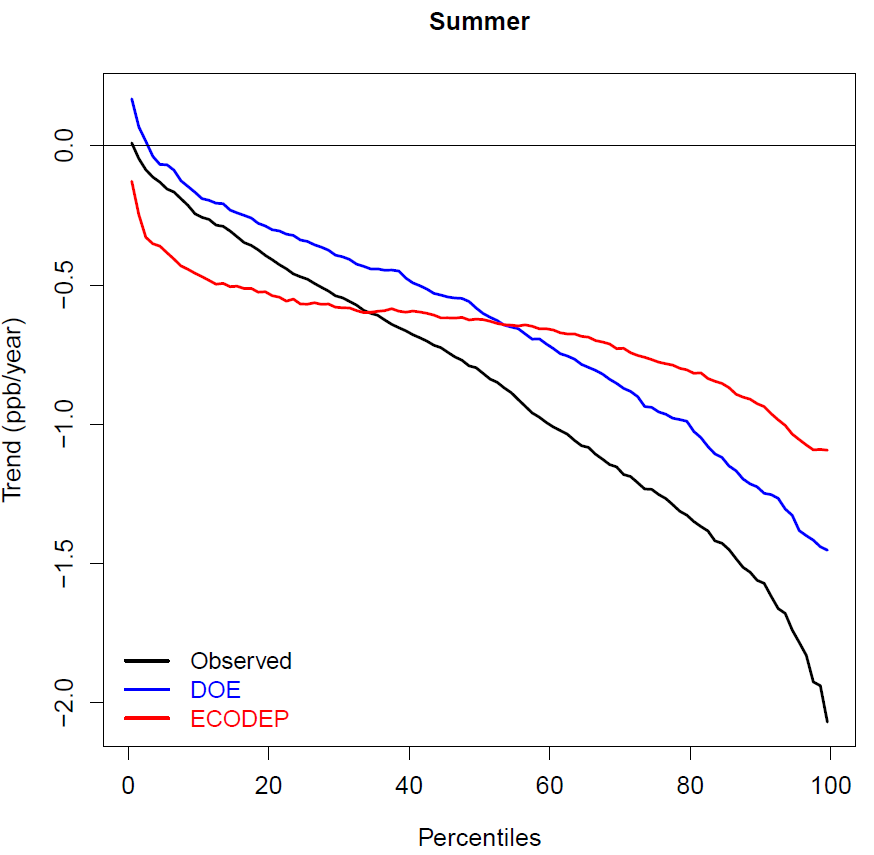 Rate of summer MDA8 O3 decrease generally underestimated by both simulations across all percentiles
ECODEP trends are less variable across percentiles
Interannual variability is underestimated, especially by the DOE runs
9
PM2.5 Seasonal Variability and Bias
Observed and Modeled Average Seasonal Cycles
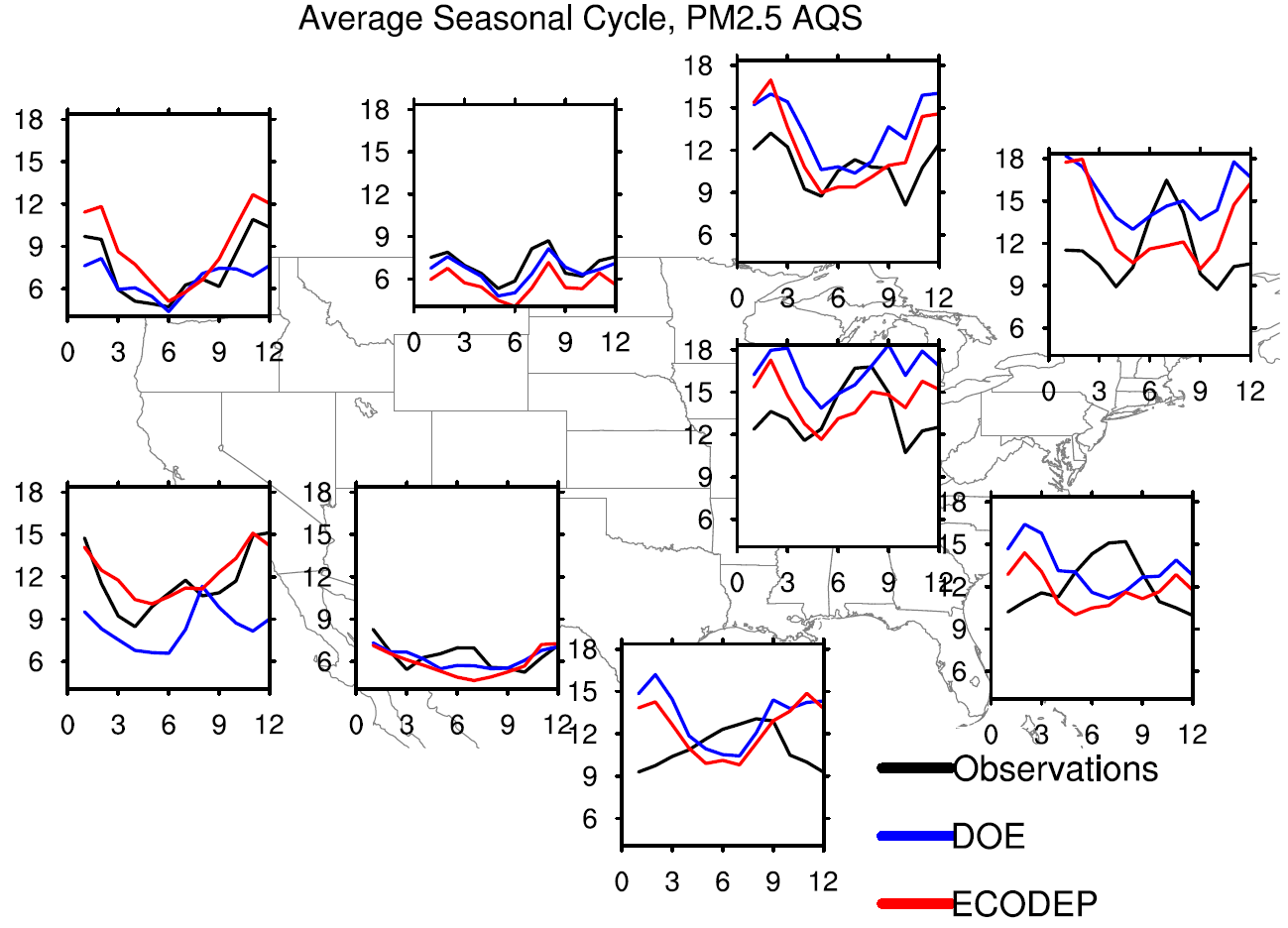 Summer
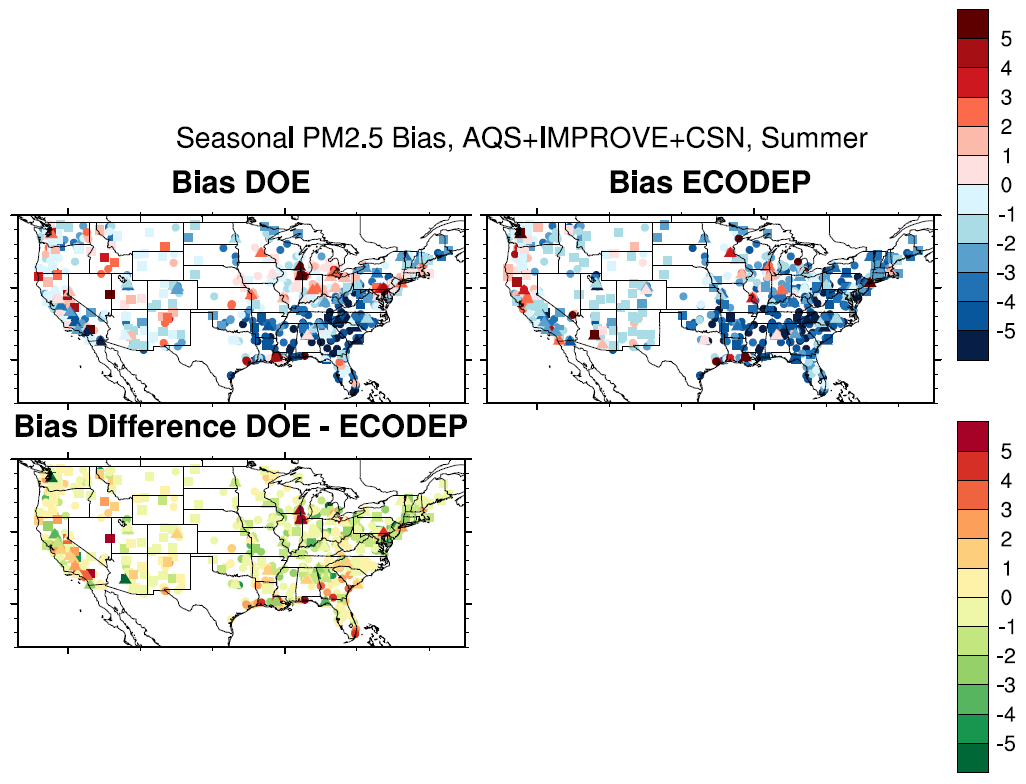 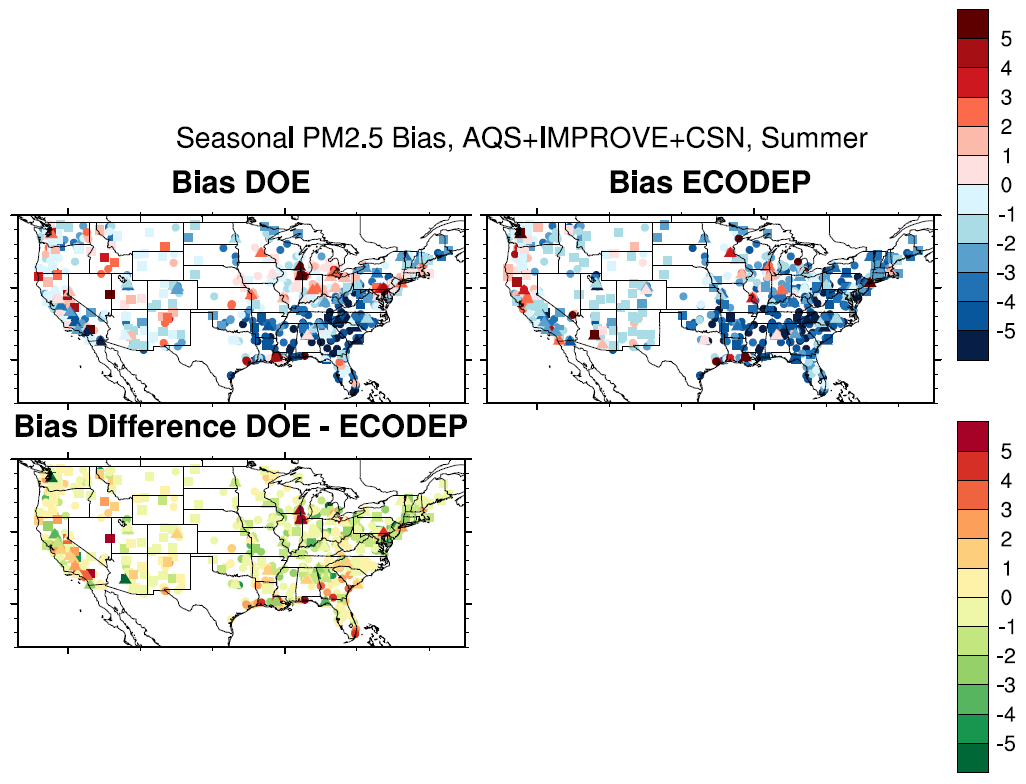 Winter
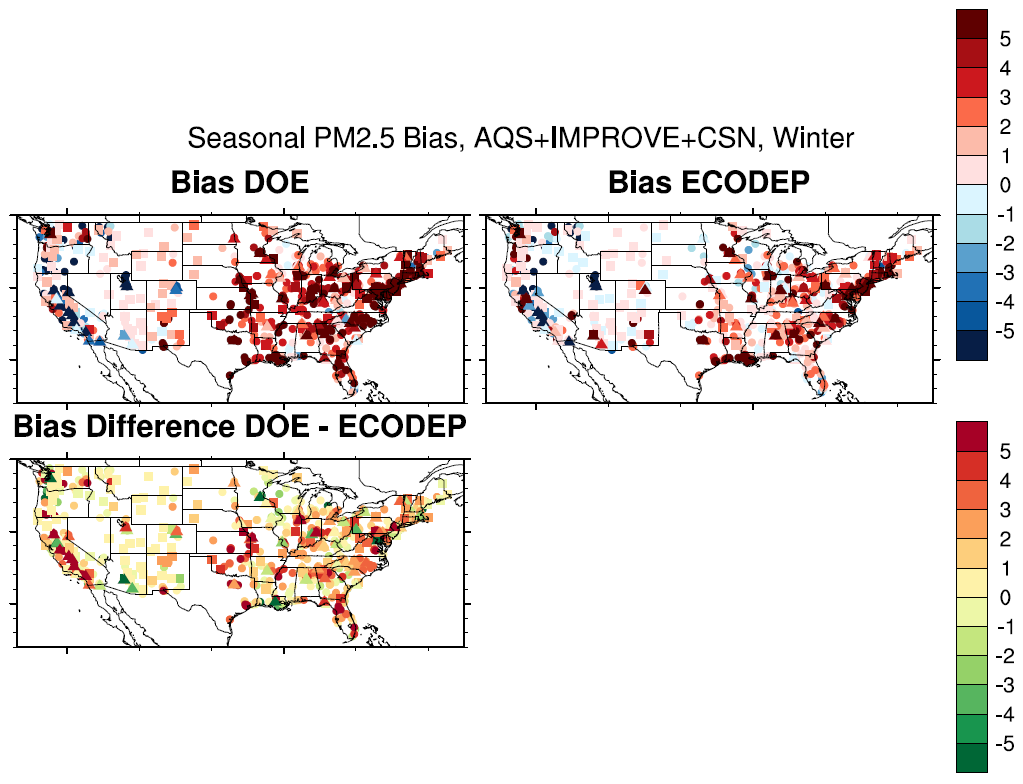 µg/m3
Both simulations tend to reverse the observed seasonal cycle across the East
This manifests itself in negative summer biases and positive winter biases
Newer model versions likely would show improved performance due to updates for organic aerosols
10
Anthropogenic PM2.5 and Primary Organic Carbon (POC) Emission Time Series
Annual Total POC Emissions (Tg/yr)
Annual Total PM25 Emissions (Tg/yr)
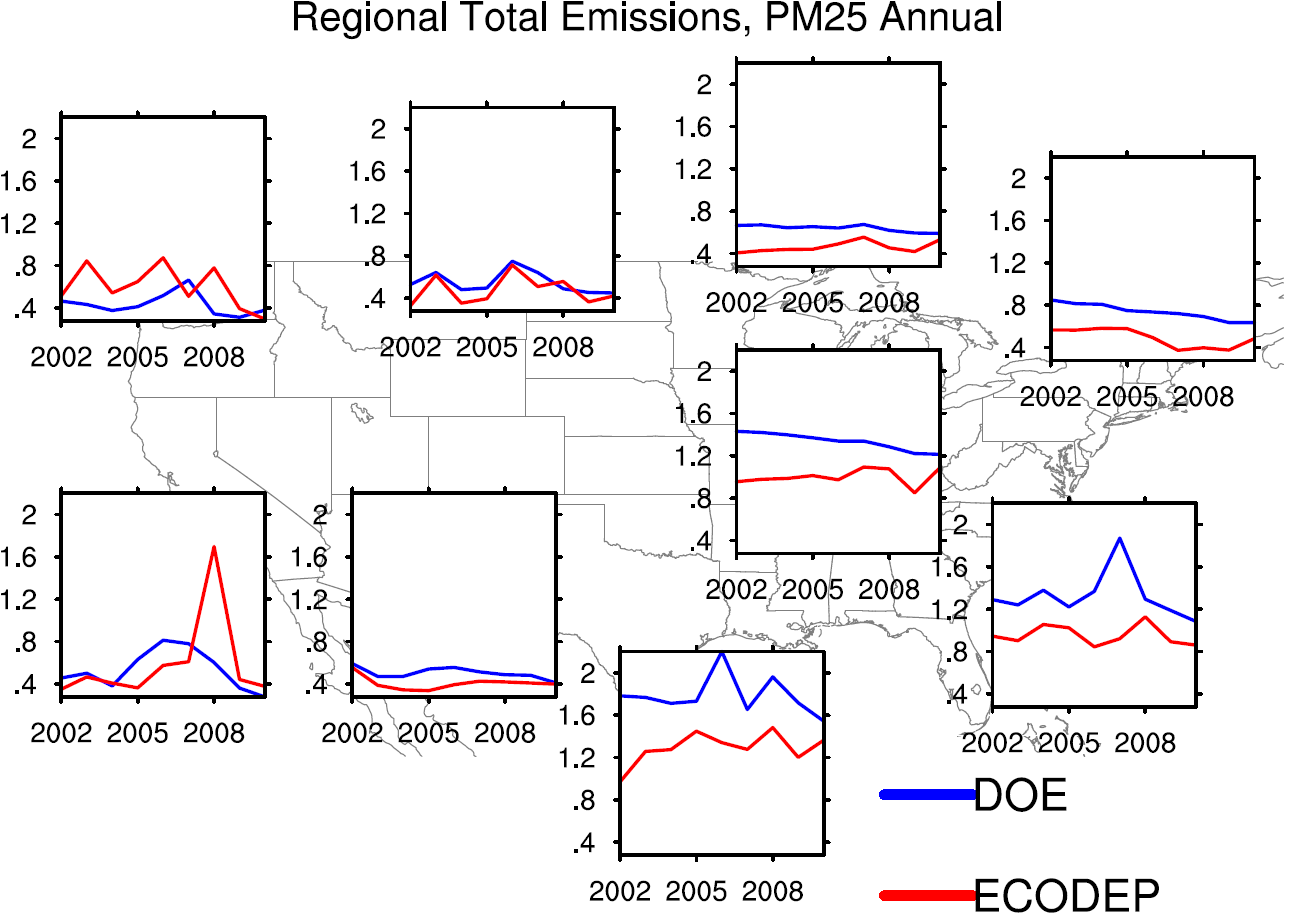 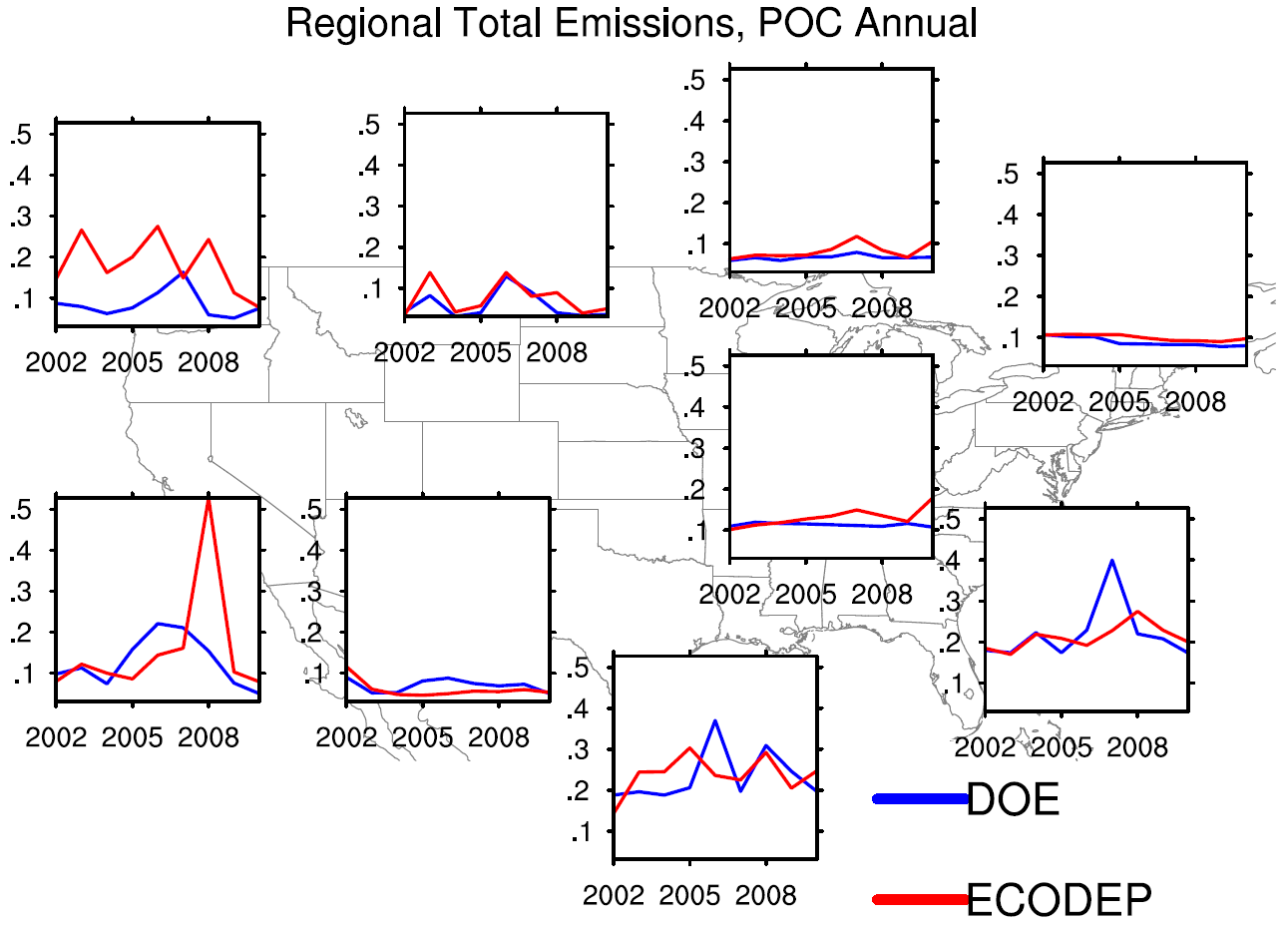 DOE has higher primary PM2.5 emissions than ECODEP in the East, likely explaining the higher winter PM2.5 concentration bias
ECODEP tends to have a higher POC emission loading and larger year-to-year variability, especially in the West (use of year-specific fire emissions)
11
PM2.5 Annual Average Model Trends
Trends ECODEP
Trends DOE
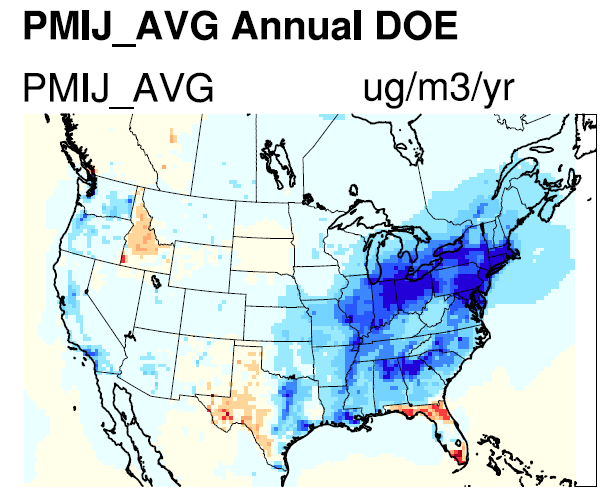 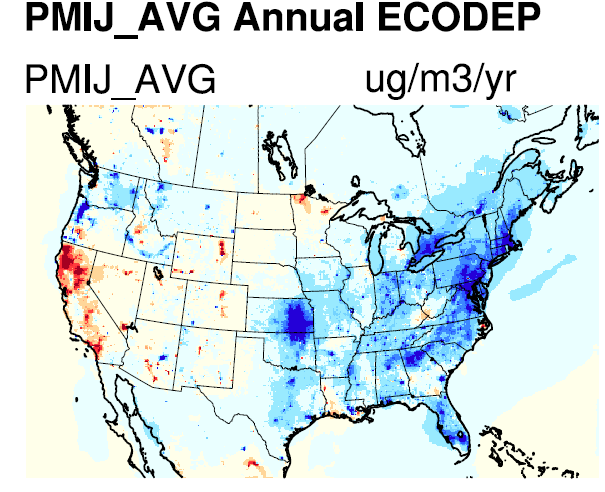 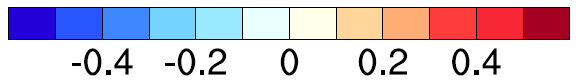 DOE shows stronger downward trends in the East
Divergence in the direction of trends in parts of the West
State outlines are visible in some PM2.5 concentration trends, likely driven by state-specific assumptions in the processing of primary PM2.5 emissions
µg/m3/yr
12
PM2.5 Species Annual Average Model Trends
SO4 DOE
NO3 DOE
OC DOE
SO4 and NO3 trends are similar for most of the domain
OC trends show differences between the simulations, likely due to differences in emissions processing
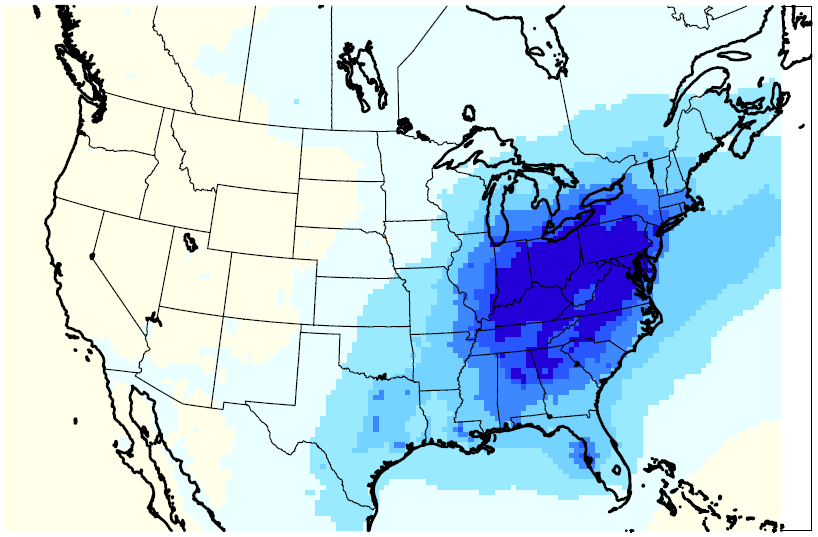 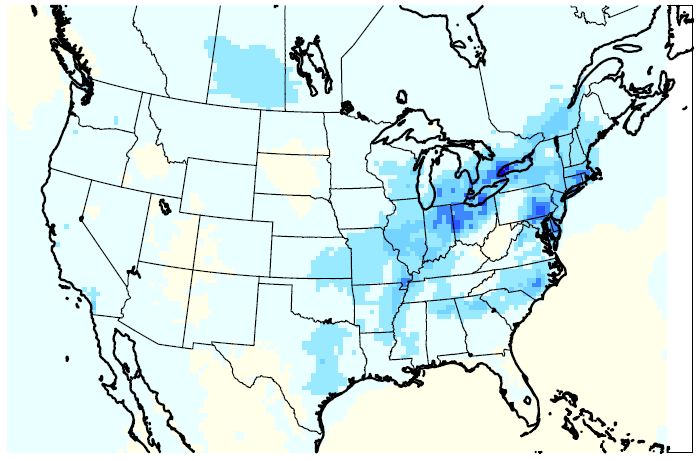 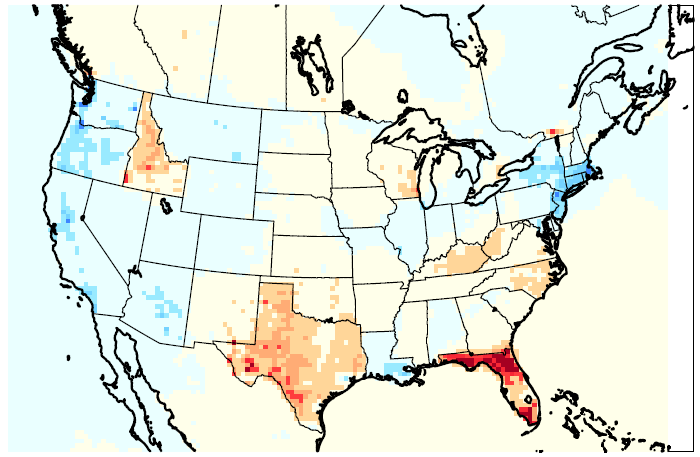 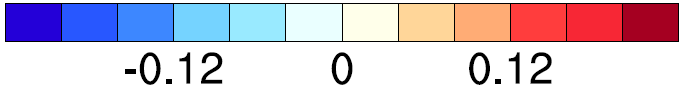 SO4 ECODEP
OC ECODEP
NO3 ECODEP
µg/m3/yr
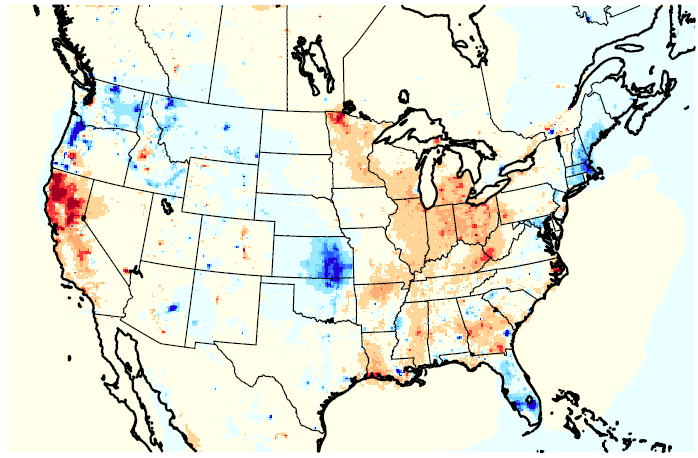 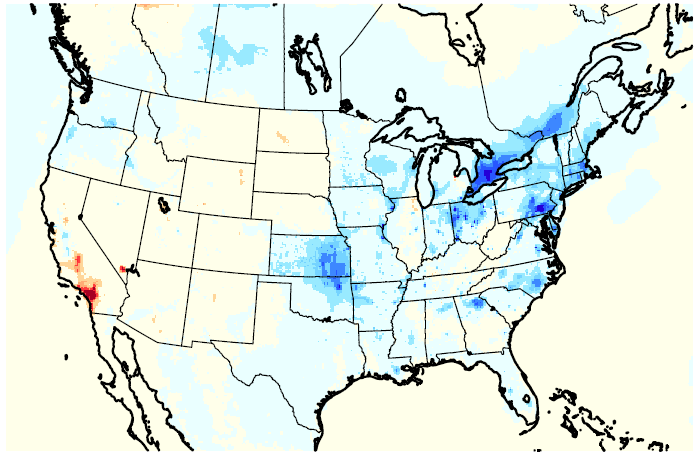 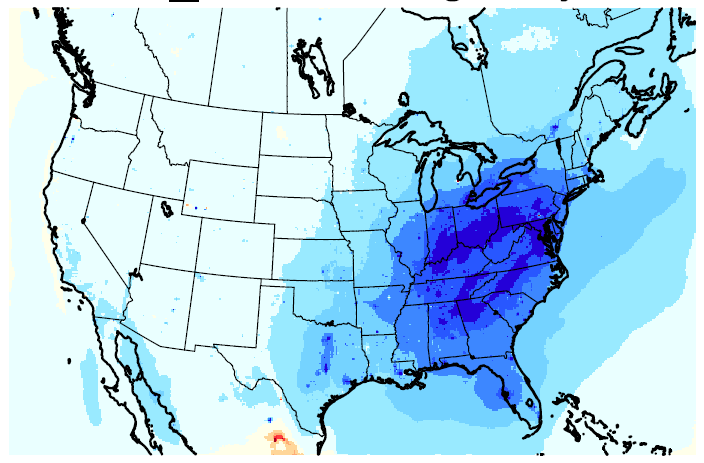 13
Trends in AQS PM2.5 Annual Averages
Regional Average Time Series
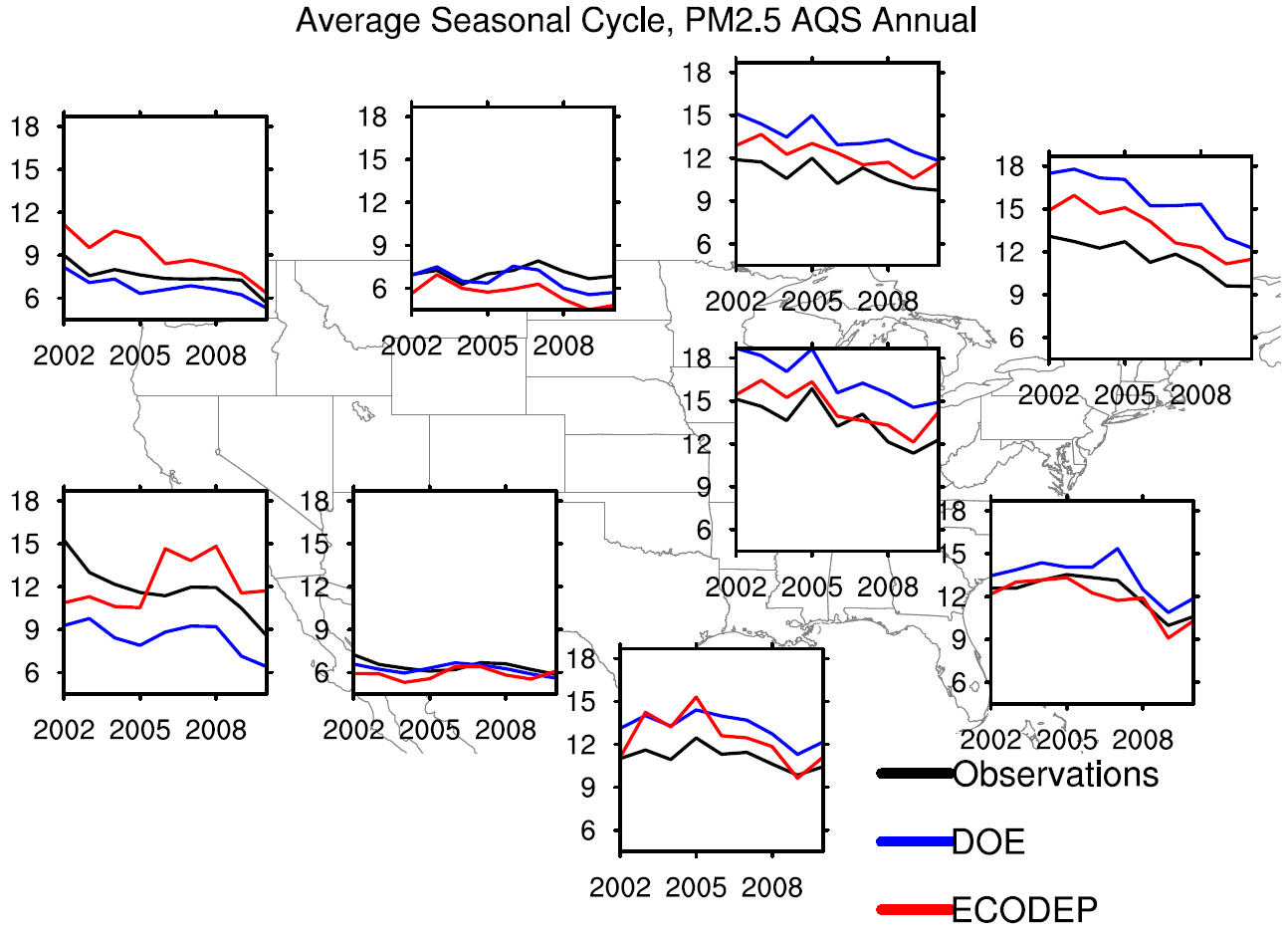 ECODEP
DOE
Observations
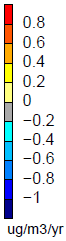 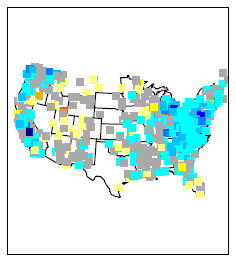 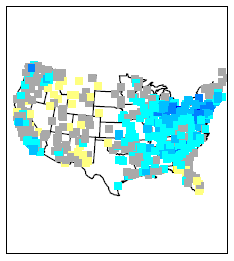 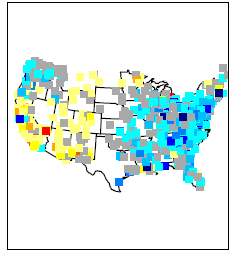 Generally good agreement of both models with observed PM2.5 trends in the East
ECODEP does not capture downward trends in CA
14
Trends in IMPROVE and CSN OC Annual Averages
Regional Average Time Series, CSN
Regional Average Time Series, IMPROVE
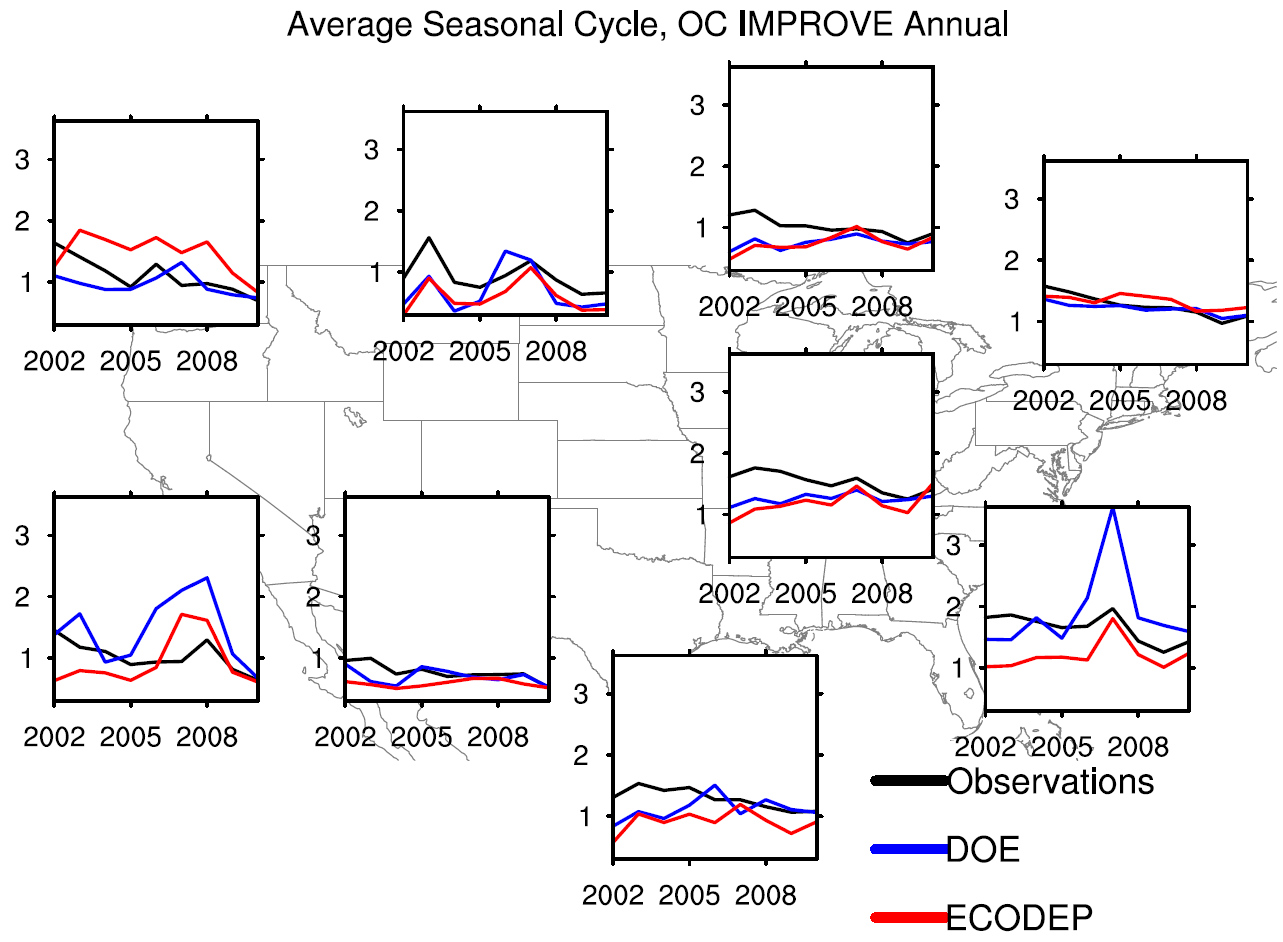 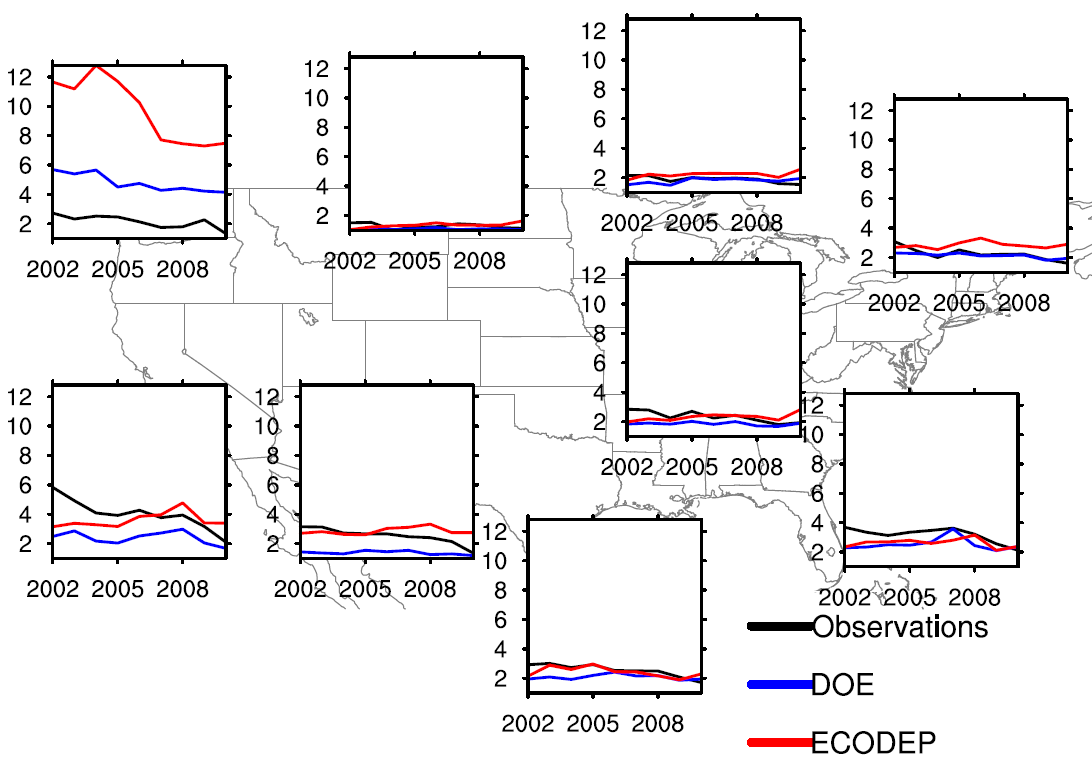 Neither model tends to capture downward OC trends in the central regions
15
Observed and Modeled Trends in Annual AQS PM2.5, IMPROVE OC, and CSN OC by Percentile
AQS PM2.5
IMPROVE OC
CSN OC
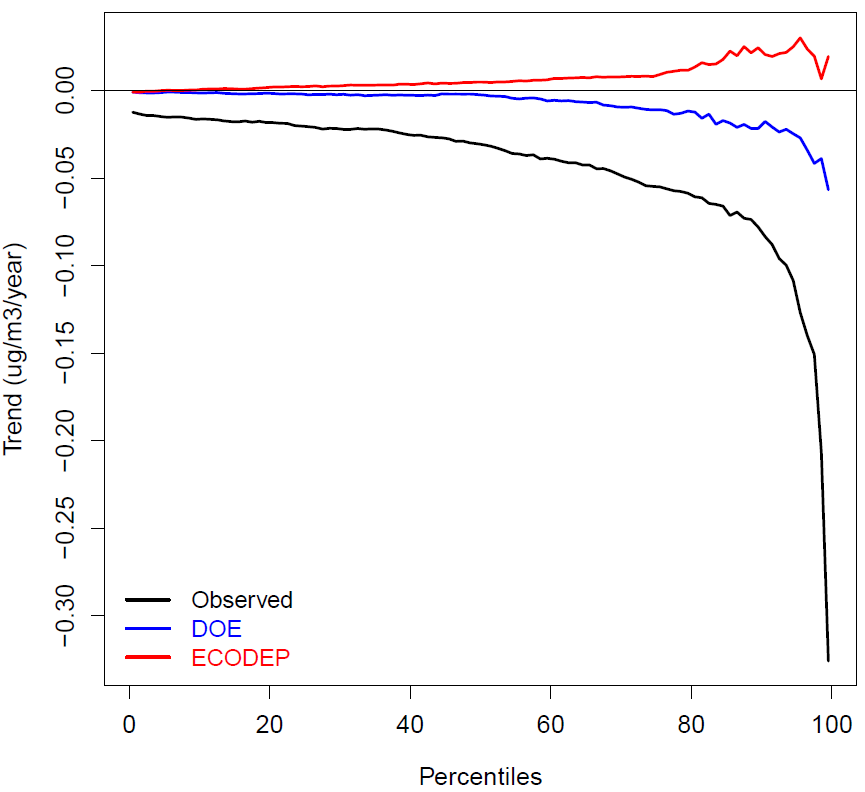 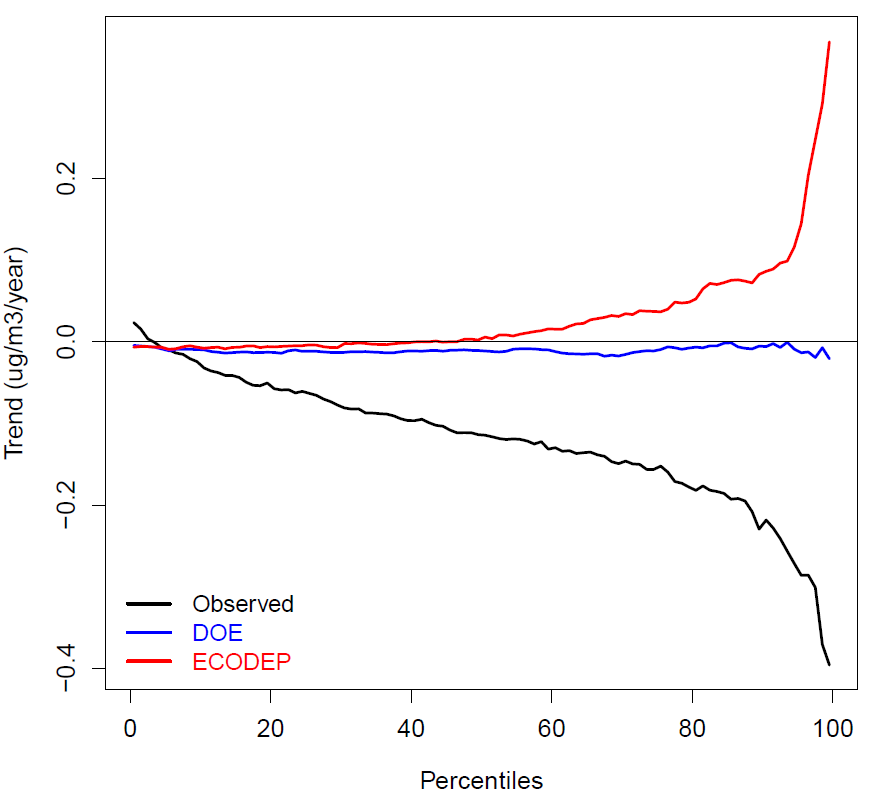 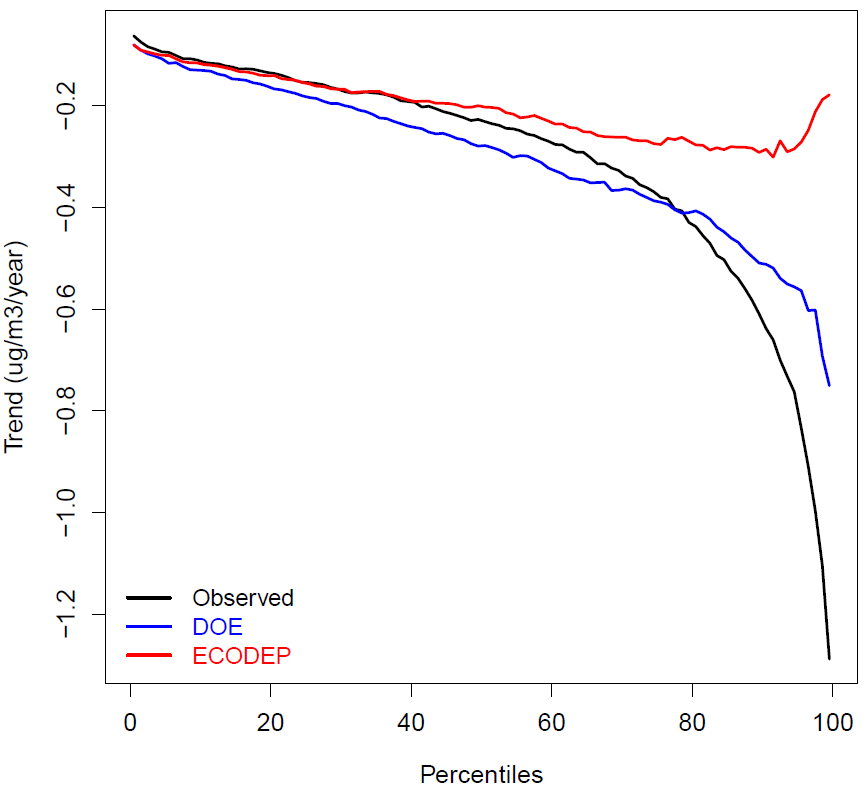 Good agreement between observed and modeled PM2.5 trends at 0 – 75th percentiles
Disagreement between observed and modeled OC trends across percentiles, likely resulting both from assumptions in emissions processing and outdated model treatment of organic aerosol processes in these CMAQv5.0.2 simulations
16
Summary
Trends in O3 boundary conditions appear to affect trends in modeled surface ozone concentrations
Observed summer O3 trends often are more negative than modeled trends
Modeled interannual variability in MDA8 O3 tends to be less than observed
The CMAQv5.0.2 simulations analyzed in this study tend to reverse the observed PM2.5 seasonal cycle across the East
Modeled PM2.5 concentration trends are sensitive to the processing of primary PM2.5 emissions, especially POC
Disagreement between observed and modeled OC trends across percentiles, likely resulting both from assumptions in emissions processing and outdated model treatment of organic aerosol processes in these CMAQv5.0.2 simulations
While this presentation focused on trends and variability, future work will also consider biases and consider speciated PM2.5 data in greater detail
17